ТЕРРИТОРИАЛЬНЫЙ ФОНД ОБЯЗАТЕЛЬНОГО МЕДИЦИНСКОГО СТРАХОВАНИЯ                                                                                        РЕСПУБЛИКИ АЛТАЙ
Новые правила использования медицинскими организациями средств НСЗ ТФОМС для финансового обеспечения мероприятий по организации дополнительного профессионального образования медицинских работников по программам повышения квалификации, а также по приобретению и проведению ремонта медицинского оборудования
Вилисова Надежда Михайловна – начальник отдела формирования доходов и статистической отчётности
г. Горно-Алтайск - 2022 год
Нововведения
C 2022 года в государственной информационной системе обязательного медицинского страхования (ГИС ОМС) осуществляются следующие функции:

Медицинской организацией формируется и направляется заявка на включение мероприятия в Территориальный план мероприятий.
Формируется, утверждается и ведется Территориальный план мероприятий.
Оформляется решение комиссии о включении (не включении или о рассмотрении вопроса повторно на следующем заседании комиссии) мероприятия в Территориальный план мероприятий.
Согласовываются и утверждаются представителями тарифной комиссии изменения, которые вносятся в Территориальный план мероприятий.
Медицинские организации направляют информацию, необходимую для внесения изменений в Территориальный план мероприятий. 
Заключение соглашения (дополнительного соглашения) о финансовом обеспечении мероприятий НСЗ
НОРМАТИВНЫЕ ПРАВОВЫЕ АКТЫ ПО ИСПОЛЬЗОВАНИЮ СРЕДСТВ НОРМИРОВАННОГО СТАХОВОГО ЗАПАСА ТФОМС РА
Установлены:
Порядок и условия использования МО средств НСЗ ТФОМС.
Направление использования средств НСЗ ТФОМС.
Основание предоставления средств НСЗ ТФОМС.
Требования к мероприятиям для включения в Территориальный план мероприятий.
Условия использования средств НСЗ МО.
Ведение МО раздельного учета.
Осуществление контроля за реализацией мероприятий за ФОМС и ТФОМС.
Постановление Правительства РФ от 26.02.2021 № 273
«Об утверждении Правил использования медицинскими организациями средств нормированного страхового запаса Федерального фонда обязательного медицинского страхования, нормированного страхового запаса территориального фонда обязательного медицинского страхования для финансового обеспечения мероприятий по организации дополнительного профессионального образования медицинских работников по программам повышения квалификации, а также по приобретению и проведению ремонта медицинского оборудования»
Установлены:
Порядок и сроки формирования, утверждения и ведения Территориального плана мероприятий, состав включаемых в них сведения.
Основание включения в Территориальный план мероприятий.
Порядок и сроки формирования и направления заявок на включение в Территориального плана мероприятий.
Информация, включаемая в Территориальный план мероприятий.
Согласование, утверждения и ведения Территориального плана мероприятий.
Приказ Минздрава России от 14.09.2021 № 922н
«Об утверждении порядка и сроков формирования, утверждения и ведения планов мероприятий по организации дополнительного профессионального образования медицинских работников по программам повышения квалификации, а также по приобретению и проведению ремонта медицинского оборудования, состава включаемых в них сведений, порядка и сроков формирования и направления заявок на включение мероприятий в такие планы мероприятий, а также форм указанных заявок»
Установлены:
Типовая форма соглашения.
Порядок, сроки заключения типовой формы соглашения.
Приказ Минздрава России от 15.04.2021 № 354н
«Об утверждении порядка заключения и типовой формы соглашения о финансовом обеспечении мероприятий по организации дополнительного профессионального образования медицинских работников по программам повышения квалификации, а также по приобретению и проведению ремонта медицинского оборудования»
Установлен:
Порядок и условия выбора медицинским работником программы повышения квалификации.
Приказ Минздрава России от 15.03.2021 № 205н
«Об утверждении Порядка выбора медицинским работником программы повышения квалификации в организации, осуществляющей образовательную деятельность, для направления на дополнительное профессиональное образование за счет средств нормированного страхового запаса Федерального фонда обязательного медицинского страхования, нормированного страхового запаса территориального фонда обязательного медицинского страхования»
НОРМАТИВНЫЕ ПРАВОВЫЕ АКТЫ ПО ИСПОЛЬЗОВАНИЮ СРЕДСТВ НОРМИРОВАННОГО СТАХОВОГО ЗАПАСА ТФОМС РА
Установлены:
Критерии отбора для включения в Территориальный план мероприятий для мероприятий:
1. Дополнительного профессионального образования по программам повышения квалификации.
2. Приобретения медицинского оборудования.
3. Проведения ремонта медицинского оборудования.
Приказ Минздрава России от 16.08.2021 № 859н
«Об утверждении критериев отбора мероприятий для включения в план мероприятий по организации дополнительного профессионального образования медицинских работников по программам повышения квалификации, а также по приобретению и проведению ремонта медицинского оборудования, утверждаемый Министерством здравоохранения Российской Федерации по согласованию с Федеральным фондом обязательного медицинского страхования»
Приказ МЗ РА от 23.11.2021 № 152-од
«Об утверждении критериев отбора мероприятий для включения в план мероприятий по организации дополнительного профессионального образования медицинских работников по программа повышения квалификации, а также по приобретению и проведению ремонта медицинского оборудования признании утратившим силу приказа Министерства здравоохранения Республики Алтай от 6 апреля 2017 года №63-од»
Приказ МЗ РА от 29.11.2021 № 153-од
«Об утверждении состава территориальной Комиссии для рассмотрения заявок медицинских организаций на включение мероприятий в план мероприятий по организации дополнительного профессионального образования медицинских работников по программа повышения квалификации, а также по приобретению и проведению ремонта медицинского оборудования и Положения о деятельности территориальной Комиссии»
Установлены:
Состав комиссии.
Функции и организация работы.
Установлены:
Форма отчетности.
Порядок, сроки представления отчётности.
Приказ ФФОМС от 26.05.2016 № 105н
«Об утверждении порядка и форм представления отчетности о реализации мероприятий по организации дополнительного профессионального образования медицинских работников по программам повышения квалификации, а также по приобретению и проведению ремонта медицинского оборудования и использовании предоставленных средств для их финансового обеспечения»
ТРЕБОВАНИЯ для включения мероприятий в Территориальный план мероприятий
Дополнительное профессиональное образование медицинских работников по программам повышения квалификации
Направление по программы повышения квалификации мед. работника соответствует: 
- видам, формам и профилям МП, оказываемой в рамках ТПОМС;
- должности мед. работника, профессиональную деятельность по которой он осуществляет в МО;
- мед. работник, обучение которого планируется по ППК, не обучался по программам доп. проф. образования в течение года, предшествующего соответствующему фин. году.
- наличие у МО потребности в приобретаемом мед.оборудовании в соответствии со стандартами оснащения МО (их структурных подразделений), предусмотренными положениями об организации оказания МП по видам МП, порядками оказания МП, порядком организации мед. реабилитации либо правилами проведения лабораторных, инструментальных, патолого-анатомических и иных видов диагностических исследований, утвержденными МЗ РФ;
- соответствие назначения, приобретаемого мед. оборудования целям оказания МП по формам, видам и профилям МП, оказываемой в рамках ТПОМС;
- наличие мед.работника (мед.работников), имеющего соответствующий уровень образования и квалификации для работы на приобретаемом мед. оборудовании;
- наличие в МО помещения для установки приобретаемого мед.оборудования (если приобретаемое мед. оборудование требует специального помещения для установки и (или) использования).
Приобретение медицинского оборудования
- наличие у МО потребности в ремонте мед.оборудования, включенного в стандарты оснащения МО (их структурных подразделений), предусмотренные положениями об организации оказания МП по видам МП, порядками оказания МП, порядком организации мед.реабилитации либо правилами проведения лабораторных, инструментальных, патолого-анатомических и иных видов диагностических исследований, утвержденными МЗ РФ;
- соответствие назначения подлежащего ремонту мед.оборудования целям оказания МП по формам, видам и профилям МП, оказываемой в рамках реализации ТПОМС;
- наличие документов, подтверждающих, что подлежащее ремонту мед.оборудование находится в собственности (оперативном управлении)  МО и принято к бух. учету;
- наличие регистрационного удостоверения на медицинское изделие;
- наличие акта о вводе мед. оборудования в эксплуатацию;
- наличие документа, подтверждающего выход мед.оборудования из строя;
- истечение срока гарантийного обслуживания мед.оборудования.
Ремонт медицинского оборудования
Сроки формирования и направления заявки на включение мероприятия в план мероприятий по организации дополнительного профессионального образования медицинских работников по программам повышения квалификации, а также по приобретению и проведению ремонта медицинского оборудования.
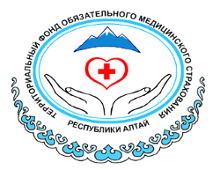 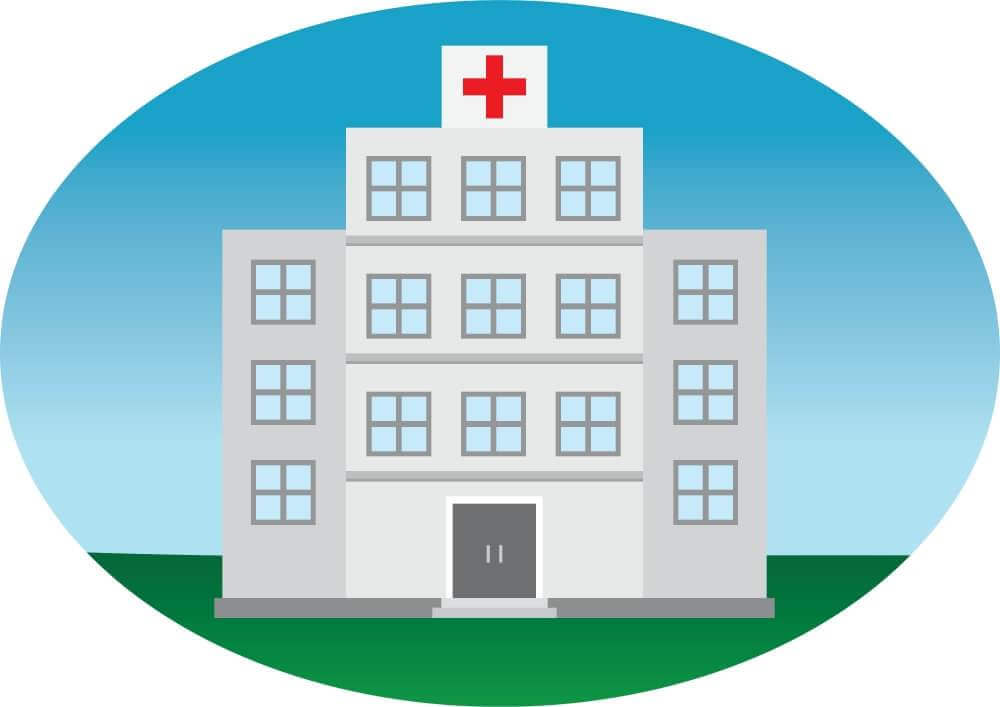 Заявка на включение в ТПМ
в ГИС ОМС
с 15 января текущего финансового года и не позднее 1 октября текущего финансового года
К заявке прилагаются обоснования планируемой стоимости либо обоснования начальной (максимальной) цены контракта, цены контракта, заключаемого с единственным поставщиком (подрядчиком, исполнителем),  на поставку медицинского оборудования или выполнение работ (услуг) по ремонту медицинского оборудования!
Порядок и сроки формирования, утверждения и ведения Территориального плана мероприятий
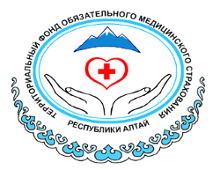 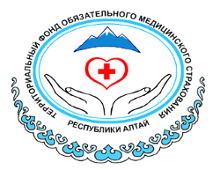 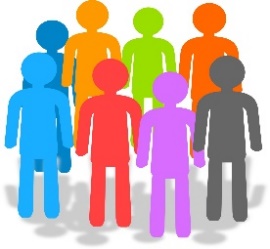 формирует свод
согласование
заключение, решение
Заявки
Протокол
Ежемесячно информирует о сформировав-шемся объеме средств на 1-е число
формирует
Подписанный, протокол
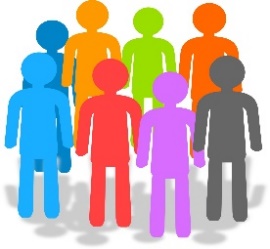 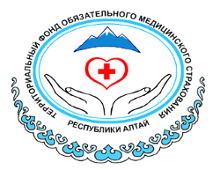 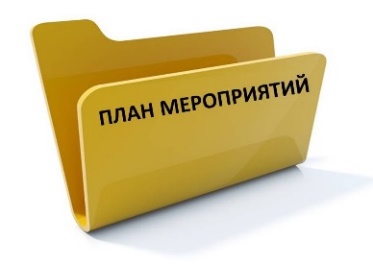 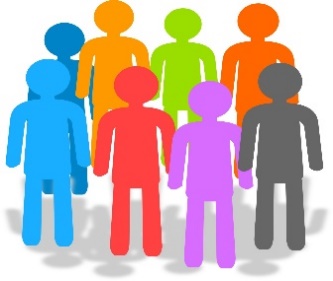 Территориальный план мероприятий формируется на текущий финансовый год в течение первого квартала текущего финансового года
Порядок заключения типовой формы соглашения
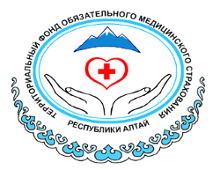 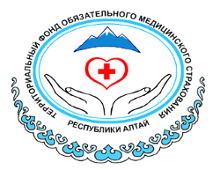 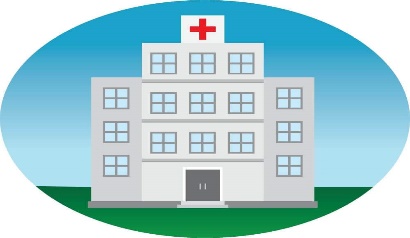 Руководитель подписывает проект соглашения
 (в теч. 3 раб.дней)
Проект соглашения (в теч. 2 раб.дней)
Исполнение
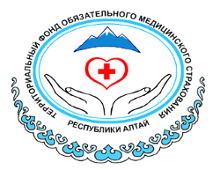 Заявка на перечисление средств
 (в теч. 3 раб.дней со дня закл.договора (контракта), но не позднее 15 раб.дней до наступления срока оплаты и не позднее 1 декабря тек.фин. года)
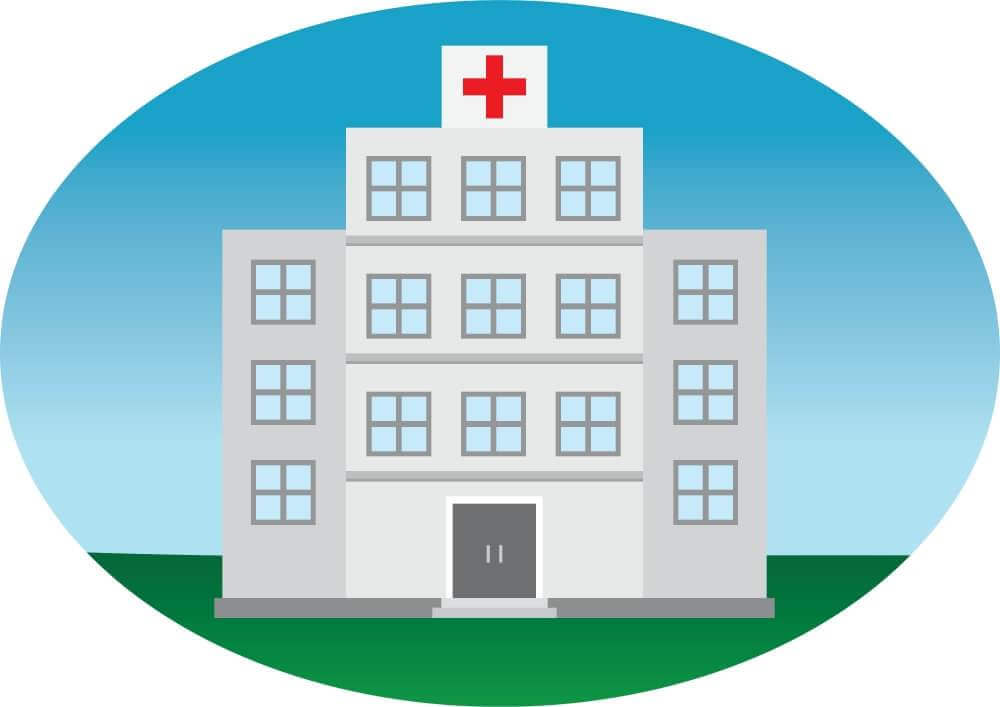 Перечисление средств
(не позднее 5 раб.дней до наступления срока оплаты, но не ранее 5 раб. дней со дня получения заявки)
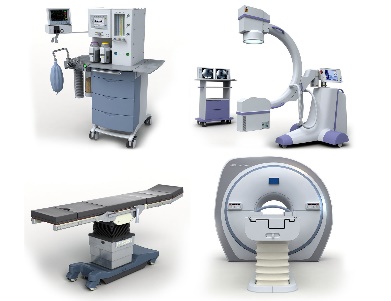 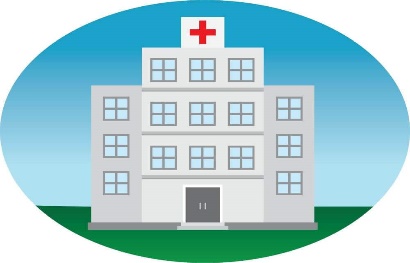 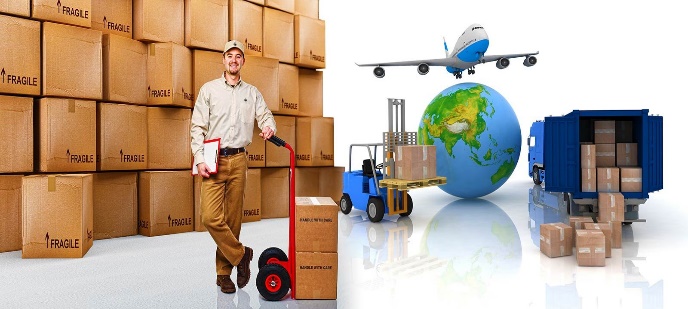 Поставка, ремонт, обучение
Поставка, ремонт, обучение
Перечисление
ВАЖНО!
1. МО ведет раздельный аналитический учет средств для финансового обеспечения мероприятий
2. Остатки средств для финансового обеспечения мероприятий, не использованные МО на 1 января очередного финансового года, используются в очередном финансовом году на те же цели
Спасибо за внимание!